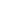 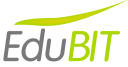 Metromodel:        TITEL THEMA
Metromodel EduBIT vzw
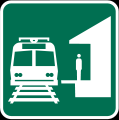 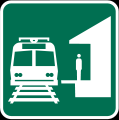 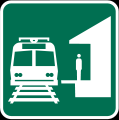 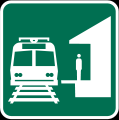 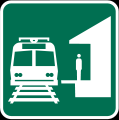 ICT-ZONES
TUSSENTITEL
TUSSENTITEL
TUSSENTITEL
TUSSENTITEL
TUSSENTITEL
Oefenen
Zelfstandig leren
Zoeken, verwerken
Creatief vormgeven
Voorstellen
Communiceren